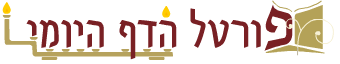 ברוכים הבאים ל
שיעור דף יומי אונליין

יום ראשון אור לכ"ה בכסלו תשע"ו

השיעור יתחיל בשעה 21:00

מסכת סוטה מא ע"א (שורה 2) - מא ע"ב (3 שורות מלמטה)

מגיד השיעור: הראל שפירא

השיעור היום מוקדש לרפואת אלעד צפריר בן דנה
חזרה על המשנה מדף מ עמוד ב

   ברכות כהן גדול כיצד? 
   חזן הכנסת נוטל ספר תורה 
   ונותנה לו לראש הכנסת 
   וראש הכנסת נותנה לסגן 
   והסגן נותנה לכהן גדול 
   וכ''ג עומד ומקבל וקורא "אחרי מות" ו"אך בעשור",
   וגולל את התורה ומניחה בחיקו ואומר: יתר ממה שקריתי לפניכם כתוב כאן.
   "ובעשור" שבחומש הפקודים קורא על פה.
   ומברך עליה שמנה ברכות: 
   על התורה 
   ועל העבודה 
   ועל ההודייה 
   ועל מחילת העון 
   ועל המקדש 
   ועל ישראל 
   ועל הכהנים 
   ועל ירושלים 
   והשאר תפלה.
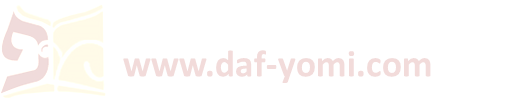 דף מא עמוד א
וקורא אחרי מות ואך בעשור: 

ורמינהי: 
מדלגין בנביא ואין מדלגין בתורה.

אמר אביי: 
לא קשיא, 
כאן בכדי שיפסוק התורגמן, כאן בכדי שלא יפסוק התורגמן.

והא עלה קתני: 
מדלגין בנביא ואין מדלגין בתורה. 
ועד כמה מדלגין? עד כדי שלא יפסוק התורגמן.
- מכלל דבתורה כלל כלל לא!

אלא אמר אביי: 
לא קשיא, 
כאן בענין אחד, כאן בשני עניינין.

והתניא: 
מדלגין בתורה בענין אחד ובנביא בשני עניינין.
וכאן וכאן בכדי שלא יפסוק התורגמן. 
ואין מדלגין מנביא לנביא, 
ובנביא של שנים עשר מדלגין, ובלבד שלא ידלג מסוף הספר לתחילתו.
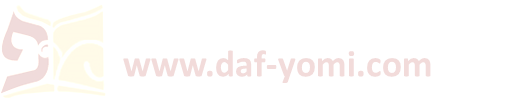 [Speaker Notes: אחרי מות = ויקרא טז
אך בעשור = ויקרא כג
ובעשור = במדבר כט

ורמינהי = משנה מגילה כד עמוד א


מתני' בכדי שלא יפסוק המתורגמן הוא. שפרשת שור או כשב קרובה לפרשת אחרי מות ולא גמר התורגמן לתרגם עד שזה רואה אך בעשור ומתחיל כשמפסיק זה: ועד כמה מדלגין. בנביא: 

כאן בענין אחד. מדלגין בתורה כגון מתני' דתרוייהו בעניינא דיה''כ נינהו הילכך מדלגין בכדי שלא יפסוק וברייתא דקתני דאפי' בכדי שלא יפסוק תורגמן אין מדלגין בשני ענינין שזה בענין יום הכפורים וזה בצו את אהרן או בפרשה אחרת שאין הלב שהוא נמשך אחר ענין אחד ממהר לצאת ממנו לשמוע ולהבין דברי ענין אחר הלכך תורה שהמצות תלויות בה ומשמיעין אותה לצבור ופסוק אחד שלא יבין בו הוא שוכחו ועובר עליו ואינו מקיימו ובאה חורבה על כך לכן אין מדלגין מענין לענין ואפילו אין התורגמן מפסיק אבל בנביא שפיר דמי: 

והתניא. בניחותא: ובנביא בשני ענינין. וכל שכן בענין אחד: ובנביא של שנים עשר מדלגין. מנבואה לחברתה דכוליה חד ספרא הוא]
דף מא עמוד א
וגולל את התורה ומניחה בחיקו כו': 

וכל כך למה? 
שלא להוציא לעז על ס''ת.
משנה מ ע"ב:
וכ''ג עומד ומקבל וקורא "אחרי מות" ו"אך בעשור",
וגולל את התורה ומניחה בחיקו ואומר: יתר ממה שקריתי לפניכם כתוב כאן.
"ובעשור" שבחומש הפקודים קורא על פה.
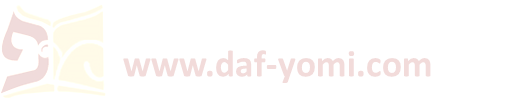 [Speaker Notes: וכל כך למה. לו לומר להם: 
שלא להוציא לעז. שלא יאמרו פרשה שהוא קורא על פה אינה כתובה בו וספר משובש הוא:]
דף מא עמוד א
וגולל את התורה ומניחה בחיקו כו': 

וכל כך למה? 
שלא להוציא לעז על ס''ת.

ובעשור שבחומש הפקודים קורא על פה: 

וליכרכיה לספר וליקרי!
א''ר הונא בר יהודה א''ר ששת: לפי שאין גוללין ס''ת בצבור.

וליתי ס''ת אחרינא וליקרי!
רב הונא בר יהודה אמר: משום פגמו של ראשון.
ר''ש בן לקיש אמר: לפי שאין מברכין ברכה שאינה צריכה.

ומי חיישינן לפגמא?
והאמר רבי יצחק נפחא: 
ר''ח טבת שחל להיות בשבת - מביא שלש תורות וקורא: 
אחת מעניינו של יום, ואחת של ר''ח, ואחת בשל חנוכה.

תלתא גברי בתלתא סיפרי ליכא פגמא, 
חד גברא בתרי סיפרי איכא פגמא.
משנה מ ע"ב:
וכ''ג עומד ומקבל וקורא "אחרי מות" ו"אך בעשור",
וגולל את התורה ומניחה בחיקו ואומר: יתר ממה שקריתי לפניכם כתוב כאן.
"ובעשור" שבחומש הפקודים קורא על פה.
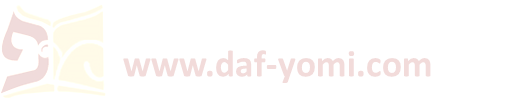 [Speaker Notes: משום פגמו. של ספר תורה ראשון שלא יאמרו מצא בו פסול: 

בעניינו של יום. פרשה של אותה שבת לפי סדר פרשיות התורה]
דף מא עמוד א
ומברך עליה שמנה ברכות כו': 

ת''ר:
[מברכין] על התורה כדרך שמברכין בבהכ''נ 
ועל העבודה 
ועל ההודאה 
ועל מחילת עון    -  כתיקנן 
על המקדש בפני עצמו 
ועל הכהנים בפני עצמן 
על ישראל בפני עצמן 
ועל ירושלים בפני עצמה.

והשאר תפלה: 

ת''ר:
השאר תפלה תחנה רנה ובקשה שעמך ישראל צריכין ליוושע וחותם בשומע תפלה.
מכאן ואילך כל אחד ואחד מביא ספר תורה מתוך ביתו וקורא בו, 
וכל כך למה? 
כדי להראות חזותו לרבים.
משנה מ ע"ב:
ומברך עליה שמנה ברכות: 
   על התורה 
   ועל העבודה 
   ועל ההודייה 
   ועל מחילת העון 
   ועל המקדש 
   ועל ישראל 
   ועל הכהנים 
   ועל ירושלים 
   והשאר תפלה.
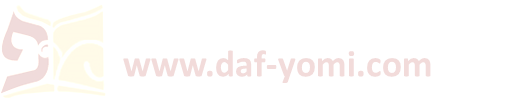 [Speaker Notes: כדרך שמברכין בביהכנ"ס = ברכת התורה לאחריה, אשר נתן לנו תורת אמת וכו'

על פי רש"י במשנה מ עמוד ב:
על העבודה = ברכת רצה,
ועל ההודאה = מודים
ועל מחילת  עון = אתה בחרתנו... וחותם מלך מוחל וסולח לעוונותינו ולעוונות עמו וכו'
כתיקנן = כנוסחתם בתפילה
ועל המקדש. מתפלל על המקדש וחותם בברוך אשר בחר במקדש: 
ועל ישראל. מתפלל על ישראל וחותם ברוך הבוחר בעמו ישראל וכן על ירושלים 

ת''ר השאר תפלה. זו היא שיש ברכה אחת ובה תפלה תחנה רנה ובקשה שעמך כו': 
מכאן ואילך. לאחר שגמר כהן גדול לקרוא פרשה בברכותיה כל אחד מן הצבור מביא ספר תורה מביתו לעזרה דקסבר אין עירוב והוצאה ליום הכפורים אי נמי ירושלים דלתותיה נעולות בלילה ומערבין את כולה: 
להראות חזותו. של ס''ת ונויו דאמר מר (נזיר דף ב:) זה אלי ואנוהו התנאה לפניו במצות בס''ת נאה בציצית נאה:]
דף מא עמוד א
משנה 
פרשת המלך כיצד? 
מוצאי יו''ט הראשון של חג בשמיני במוצאי שביעית, 
עושין לו בימה של עץ בעזרה והוא יושב עליה, 
שנאמר "מקץ שבע שנים במועד" וגו'.

חזן הכנסת נוטל ס''ת ונותנה לראש הכנסת,
וראש הכנסת נותנה לסגן, 
והסגן נותנה לכהן גדול,
וכ''ג נותנה למלך,
והמלך עומד ומקבל וקורא יושב.

אגריפס המלך עמד וקבל וקרא עומד, ושבחוהו חכמים.
וכשהגיע ל"לא תוכל לתת עליך איש נכרי" זלגו עיניו דמעות.
אמרו לו: אל תתירא אגריפס, אחינו אתה, אחינו אתה. 

וקורא מתחילת אלה הדברים עד שמע,
ושמע,
והיה אם שמוע,
עשר תעשר,
כי תכלה לעשר, 
ופרשת המלך,
וברכות וקללות עד שגומר כל הפרשה. 

ברכות שכהן גדול מברך אותן המלך מברך אותן, אלא שנותן של רגלים תחת מחילת העון.
דברים לא/י-יא:
ויצו משה אותם לאמר מקץ שבע שנים במעד שנת השמטה בחג הסכות. בבוא כל ישראל לראות את פני יהוה אלהיך במקום אשר יבחר תקרא את התורה הזאת נגד כל ישראל באזניהם.
משנה מ ע"ב:
ומברך עליה שמנה ברכות: 
   על התורה 
   ועל העבודה 
   ועל ההודייה 
   ועל מחילת העון 
   ועל המקדש 
   ועל ישראל 
   ועל הכהנים 
   ועל ירושלים 
   והשאר תפלה.
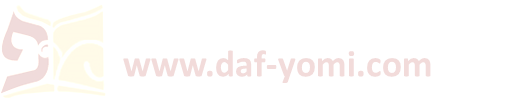 [Speaker Notes: בשמיני. בגמרא פריך בשמיני ס''ד הא אמרת במוצאי יו''ט הראשון ומשנינן אימא בשמינית במוצאי שביעית בסוכות שבתחילת שנה שמינית: 
שנאמר מקץ שבע שנים. בסוף שבע שנים ואותה קרייה על ידי מלך היא כדתניא בספרי בפרשת המלך את משנה התורה הזאת אין קורין ביום הקהל אלא במשנה תורה: וקורא יושב. וקורא בישיבה: 

אגריפס המלך. מלך ישראל היה מזרעו של הורדוס והוא שנחרב בהמ''ק בימיו: 
זלגו עיניו דמעות. שהמקרא הזה פוסלו מן המלכות: 
אחינו אתה. שאמו מישראל: 

וקורא מתחילת אלה הדברים עד שמע. שבואתחנן: 
ושמע והיה אם שמוע. ע''י דילוג ומשם מדלג לעשר תעשר ומשם מדלג וקורא כי תכלה לעשר... 

שמע קבלת מלכות שמים 
והיה אם שמוע קבלת עול מצות
וכן ברכות וקללות קבלת בריתות של תורה 
ומשמיע לרבים עשר תעשר כי תכלה לעשר מפני שהוא זמן אסיף ומתנות עניים והפרשת תרומות ומעשרות 
ואע''פ שפרשת המלך מפסקת בין עשר לכי תכלה קורא את אלה יחד שלא להפסיק במעשרות ואח''כ קורא פרשת המלך ואי משום דיש כאן דילוג בתורה בכדי שיפסיק התורגמן אין למלך תורגמן ואין מתרגמין אחריו: 

ברכות שכ''ג מברך. ביוה''כ אחר מקרא פרשה כדאמרן (לעיל מ:) מברך עליה שמונה ברכות: 
המלך מברך. אחר קריאתו: 
של רגלים. מקדש ישראל והזמנים מברך תחת ברכת מחילת העון שביו''כ]
דף מא עמוד א - דף מא עמוד ב
גמרא
בשמיני סלקא דעתך?
אימא בשמינית. 

וכל הני למה לי? 

צריכי, 
דאי כתב רחמנא מקץ - 
הוה אמינא נימנו מהשתא ואע''ג דלא מתרמי בשמיטה, 
כתב רחמנא שמיטה.

ואי כתב רחמנא שמיטה - 
ה''א בסוף שמיטה, 
כתב רחמנא במועד. 

ואי כתב במועד -
ה''א מריש שתא, 
כתב רחמנא בחג הסוכות. 

ואי כתב רחמנא בחג הסוכות -
הוה אמינא אפי' יו''ט אחרון,
כתב רחמנא בבוא כל ישראל מאתחלתא דמועד.
משנה:
פרשת המלך כיצד? 
מוצאי יו''ט הראשון של חג בשמיני במוצאי שביעית, 
עושין לו בימה של עץ בעזרה והוא יושב עליה, 
שנאמר "מקץ שבע שנים במועד" וגו'.
דברים לא/י-יא:
ויצו משה אותם לאמר מקץ שבע שנים במעד שנת השמטה בחג הסכות. 
בבוא כל ישראל לראות את פני יהוה אלהיך במקום אשר יבחר תקרא את התורה הזאת נגד כל ישראל באזניהם.
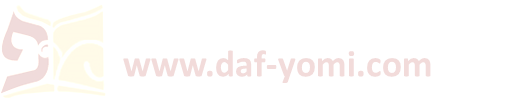 עמוד ב
[Speaker Notes: בשמיני. בגמרא פריך בשמיני ס''ד הא אמרת במוצאי יו''ט הראשון ומשנינן אימא בשמינית במוצאי שביעית בסוכות שבתחילת שנה שמינית: 

צריכי. כל הסימנין הללו מקץ שנת השמיטה ובחג הסוכות ובמועד: 
נימנוהו מהשתא. משנת ארבעים והלאה שבערבות מואב נאמרה פרשה זו ואע''ג דלא מתרמי בשמיטה שלא מנו שמיטין עד לאחר שבע שכיבשו ושבע שחילקו: 
בסוף שמיטה. קודם ר''ה של שמינית דהא מקץ שבע בסוף שנה משמע: 
מריש שתא. שכולן נקראו מועד כדכתיב (ויקרא כג) אלה מועדי ה' וקחשיב נמי ר''ה:
מאימת דמתחיל מועד. ומיהו ביו''ט לא שאין תיקון הבימה דוחה לא את השבת ולא יו''ט ומאתמול נמי לא עבדינן לה דדחקא לה עזרה.]
דף מא עמוד ב
וחזן הכנסת נוטל ס''ת ונותנו לראש הכנסת: 
שמעת מינה חולקין כבוד לתלמיד במקום הרב! 

אמר אביי: כולה משום כבודו דמלך.


והמלך עומד ומקבל וקורא יושב אגריפס המלך עמד וקיבל וקרא עומד: 
עומד - מכלל דיושב?!
והאמר מר: אין ישיבה בעזרה אלא למלכי בית דוד בלבד, 
שנא': "ויבא המלך דוד וישב לפני ה' ויאמר" וגו'!

כדאמר רב חסדא: בעזרת נשים, הכא נמי: בעזרת נשים.


ושבחוהו חכמים: 
שבחוהו - מכלל דשפיר עבד?!
האמר רב אשי: אפי' למ''ד נשיא שמחל על כבודו כבודו מחול, מלך שמחל על כבודו אין כבודו מחול,
שנא' "שום תשים עליך מלך" שתהא אימתו עליך!

מצוה שאני.
משנה:
חזן הכנסת נוטל ס''ת ונותנה לראש הכנסת,
וראש הכנסת נותנה לסגן, 
והסגן נותנה לכהן גדול,
וכ''ג נותנה למלך.
משנה:
והמלך עומד ומקבל וקורא יושב.

אגריפס המלך עמד וקבל וקרא עומד, ושבחוהו חכמים.
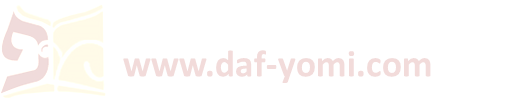 [Speaker Notes: רש"י מ עמוד ב: שמע מינה. ...  וסתמא כמ''ד חולקין דפלוגתא היא ביש נוחלין גבי בנות צלפחד (ב''ב קיט:)

רש"י מ עמוד ב: אין ישיבה בעזרה. דאין כבוד שמים בכך ואפי' מלאכי השרת אין להם שם ישיבה דכתיב (ישעיה ו) עומדים ממעל לו [קרבת] על חד מן קאמיא (דניאל ז): אלא למלכי בית דוד. שחלק להם המקום כבוד להראות שמלכותו שלימה: בעזרת נשים. היו קורין בו והיא היתה חול כשאר הר הבית שלא נתקדש אלא מן החומה ולפנים ואפילו חלל שער נקנור העולה מעזרת נשים לעזרת ישראל לא נתקדש:

שמואל ב ז/יח: וַיָּבֹא הַמֶּלֶךְ דָּוִד, וַיֵּשֶׁב לִפְנֵי יְהוָה; וַיֹּאמֶר, מִי אָנֹכִי אֲדֹנָי יְהוִה וּמִי בֵיתִי--כִּי הֲבִאֹתַנִי, עַד-הֲלֹם.

אפי' למאן דאמר. בקידושין בפ''ק (דף לב:):]
דף מא עמוד ב
וכשהגיע ללא תוכל לתת: 
תנא משמיה דרבי נתן:
באותה שעה נתחייבו שונאי ישראל כלייה, שהחניפו לו לאגריפס.

אמר ר' שמעון בן חלפתא: 
מיום שגבר אגרופה של חנופה -
נתעוותו הדינין, ונתקלקלו המעשים, ואין אדם יכול לומר לחבירו מעשי גדולים ממעשיך.

דרש ר' יהודה בר מערבא ואיתימא ר' שמעון בן פזי:
מותר להחניף לרשעים בעולם הזה,
שנאמר: "לא יקרא עוד לנבל נדיב ולכילי לא יאמר שוע" - מכלל דבעולם הזה שרי. 
ר' שמעון בן לקיש אמר מהכא: "כראות פני אלהים ותרצני".

ופליגא דרבי לוי, 
דאמר רבי לוי: 
משל של יעקב ועשו למה הדבר דומה? 
לאדם שזימן את חבירו והכיר בו שמבקש להורגו,
אמר לו: טעם תבשיל זה שאני טועם כתבשיל שטעמתי בבית המלך.
אמר: ידע ליה מלכא, מיסתפי ולא קטיל ליה.
משנה:
וכשהגיע ל"לא תוכל לתת עליך איש נכרי" זלגו עיניו דמעות.
אמרו לו: אל תתירא אגריפס, אחינו אתה, אחינו אתה.
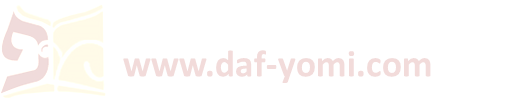 [Speaker Notes: אגרופה. כחה של חנופה 
אע''ג דאמו מישראל אין ראוי למלכות דעבד היה וזילא מילתא: 
נתעוותו הדינין. שהחניפו הדיינין את בעלי הדין: 
ונתקלקלו המעשים. שהגדולים ראו עוברי עבירה ולא מיחו בידם מפני חנופה: 
ואין אדם שיכול לומר לחבירו מעשי גדולים ממעשיך. שמתוך שלא מיחו בעוברי עבירה למדו הדורות את מעשיהם ונמצא כולן עוברין: 

ישעיהו לב/ה: לֹא-יִקָּרֵא עוֹד לְנָבָל, נָדִיב; וּלְכִילַי, לֹא יֵאָמֵר שׁוֹעַ.

לכילי. לשון כלתה נפשי (תהלים קיט) שמתאוה לשתות יין תדיר: 
כילי = קמצן, שוע=ותרן בממונו מאוד – ע"פ רד"ק

בראשית לג/י: וַיֹּאמֶר יַעֲקֹב, אַל-נָא אִם-נָא מָצָאתִי חֵן בְּעֵינֶיךָ, וְלָקַחְתָּ מִנְחָתִי, מִיָּדִי:  כִּי עַל-כֵּן רָאִיתִי פָנֶיךָ, כִּרְאֹת פְּנֵי אֱלֹהִים--וַתִּרְצֵנִי

ופליגא. הא דריש לקיש דאמר להחניפו לעשו נתכוון לומר לו ראיתי פניך כראות פני וגו' פליגא אדרבי לוי דאמר לא להחניפו נתכוין אלא לאיים עליו ולהודיעו שהוא רגיל לראות מלאכים:]
דף מא עמוד ב
אמר רבי אלעזר:
כל אדם שיש בו חנופה - מביא אף לעולם, 
שנא': "וחנפי לב ישימו אף"
ולא עוד אלא שאין תפלתו נשמעת, 
שנאמר: "לא ישועו כי אסרם".

:סימן א''ף עוב''ר גיהנ''ם ביד''ו ניד''ה גול''ה: 

ואמר רבי אלעזר: 
כל אדם שיש בו חנופה - אפילו עוברין שבמעי אמן מקללין אותו,
שנא': "אומר לרשע צדיק אתה יקבוהו עמים יזעמוהו לאומים" 
ואין קוב אלא קללה שנא': "לא קבה אל" 
ואין לאום אלא עוברין שנא': "ולאום מלאום יאמץ". 

ואמר רבי אלעזר: 
כל אדם שיש בו חנופה - נופל בגיהנם, 
שנא': "הוי האומרים לרע טוב ולטוב רע" וגו' 
מה כתיב אחריו "לכן כאכל קש לשון אש וחשש להבה ירפה" וגו'.
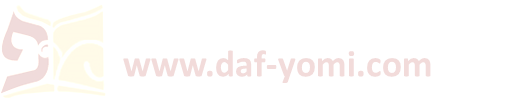 [Speaker Notes: איוב לו/יג: וְחַנְפֵי-לֵב, יָשִׂימוּ אָף; לֹא יְשַׁוְּעוּ, כִּי אֲסָרָם.

לא ישועו כי אסרם. כשיבואו עליהם יסורין לא יועילם שועה: 

משלי כד/כד: אֹמֵר, לְרָשָׁע--צַדִּיק אָתָּה: יִקְּבֻהוּ עַמִּים; יִזְעָמוּהוּ לְאֻמִּים.

ישעיהו ה/כ: הוֹי הָאֹמְרִים לָרַע טוֹב, וְלַטּוֹב רָע:  שָׂמִים חֹשֶׁךְ לְאוֹר וְאוֹר לְחֹשֶׁךְ, שָׂמִים מַר לְמָתוֹק וּמָתוֹק לְמָר
ישעיהו ה/כד: לָכֵן כֶּאֱכֹל קַשׁ לְשׁוֹן אֵשׁ, וַחֲשַׁשׁ לֶהָבָה יִרְפֶּה, שָׁרְשָׁם כַּמָּק יִהְיֶה, וּפִרְחָם כָּאָבָק יַעֲלֶה:  כִּי מָאֲסוּ, אֵת תּוֹרַת יְהוָה צְבָאוֹת, וְאֵת אִמְרַת קְדוֹשׁ-יִשְׂרָאֵל, נִאֵצוּ

כמו שלשון אש אוכלת את הקש, והלהבה תבעיר את החשש שהוא הקש הדק, כך ישרפו בגיהנום הרשעים החנפים שהוזכרו למעלה]
דף מא עמוד ב
אמר רבי אלעזר:
כל אדם שיש בו חנופה - מביא אף לעולם, 
שנא': "וחנפי לב ישימו אף"
ולא עוד אלא שאין תפלתו נשמעת, 
שנאמר: "לא ישועו כי אסרם".

:סימן א''ף עוב''ר גיהנ''ם ביד''ו ניד''ה גול''ה: 

ואמר רבי אלעזר: 
כל אדם שיש בו חנופה - אפילו עוברין שבמעי אמן מקללין אותו,
שנא': "אומר לרשע צדיק אתה יקבוהו עמים יזעמוהו לאומים" 
ואין קוב אלא קללה שנא': "לא קבה אל" 
ואין לאום אלא עוברין שנא': "ולאום מלאום יאמץ". 

ואמר רבי אלעזר: 
כל אדם שיש בו חנופה - נופל בגיהנם, 
שנא': "הוי האומרים לרע טוב ולטוב רע" וגו' 
מה כתיב אחריו "לכן כאכל קש לשון אש וחשש להבה ירפה" וגו'.
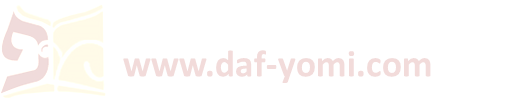 [Speaker Notes: איוב לו/יג: וְחַנְפֵי-לֵב, יָשִׂימוּ אָף; לֹא יְשַׁוְּעוּ, כִּי אֲסָרָם.

לא ישועו כי אסרם. כשיבואו עליהם יסורין לא יועילם שועה: 

משלי כד/כד: אֹמֵר, לְרָשָׁע--צַדִּיק אָתָּה: יִקְּבֻהוּ עַמִּים; יִזְעָמוּהוּ לְאֻמִּים.

ישעיהו ה/כ: הוֹי הָאֹמְרִים לָרַע טוֹב, וְלַטּוֹב רָע:  שָׂמִים חֹשֶׁךְ לְאוֹר וְאוֹר לְחֹשֶׁךְ, שָׂמִים מַר לְמָתוֹק וּמָתוֹק לְמָר
ישעיהו ה/כד: לָכֵן כֶּאֱכֹל קַשׁ לְשׁוֹן אֵשׁ, וַחֲשַׁשׁ לֶהָבָה יִרְפֶּה, שָׁרְשָׁם כַּמָּק יִהְיֶה, וּפִרְחָם כָּאָבָק יַעֲלֶה:  כִּי מָאֲסוּ, אֵת תּוֹרַת יְהוָה צְבָאוֹת, וְאֵת אִמְרַת קְדוֹשׁ-יִשְׂרָאֵל, נִאֵצוּ

כמו שלשון אש אוכלת את הקש, והלהבה תבעיר את החשש שהוא הקש הדק, כך ישרפו בגיהנום הרשעים החנפים שהוזכרו למעלה]
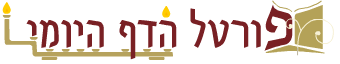 שיעור דף יומי אונליין

מתקיים בשעה 21:00-21:40 בימים א-ה














לסיוע טכני ולהקדשת שיעורים:daf-yomi@daf-yomi.com
√
להתראות מחר בשיעור הבא

לידיעתכם:
שיעורי האונליין מוקלטים וזמינים לצפיה חוזרת [החל מעוד שעה] בפורטל הדף היומי (בספריית שיעורי שמע/וידאו) ובאפליקציה.









השיעור היום הוקדש לרפואת אלעד צפריר בן דנה

לסיוע טכני ולהקדשת שיעורים:daf-yomi@daf-yomi.com
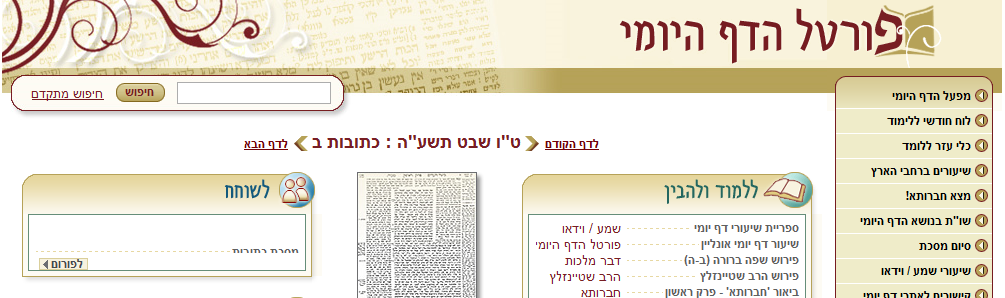